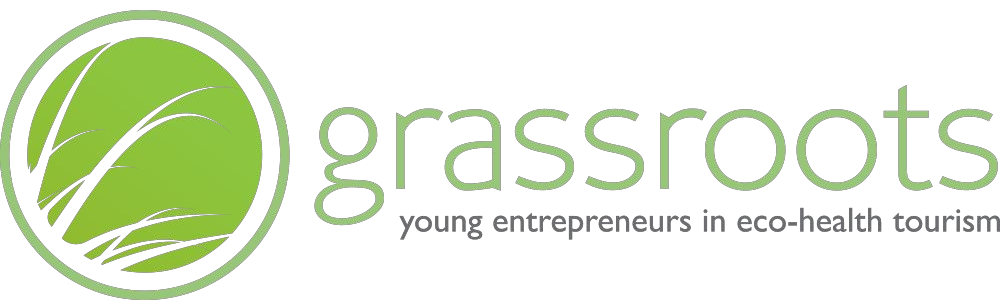 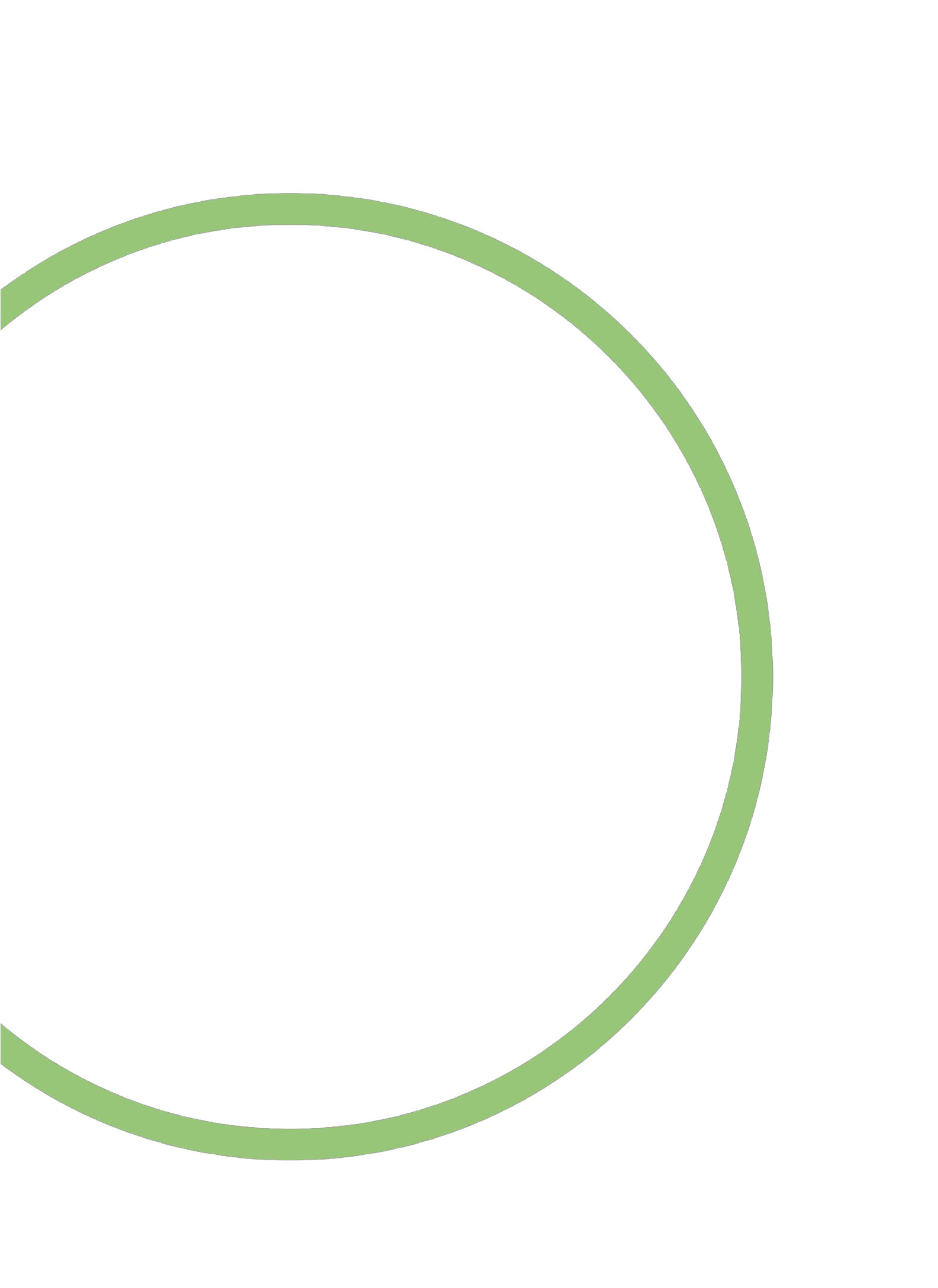 Ridurre al minimo l'impatto di cultura, patrimonio ed
edilizia
Idee per l'arte e la cultura
Include strumenti digitali!
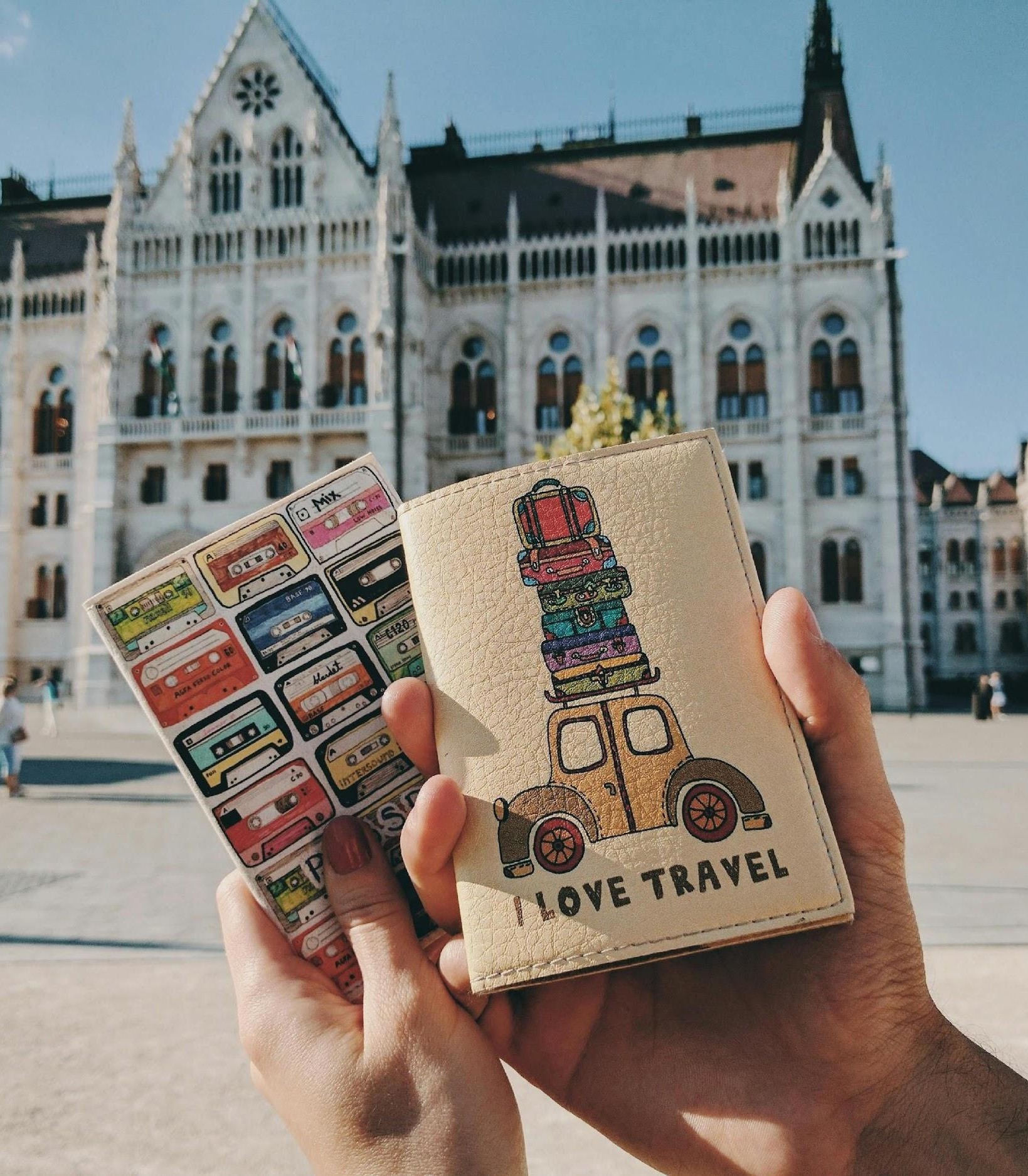 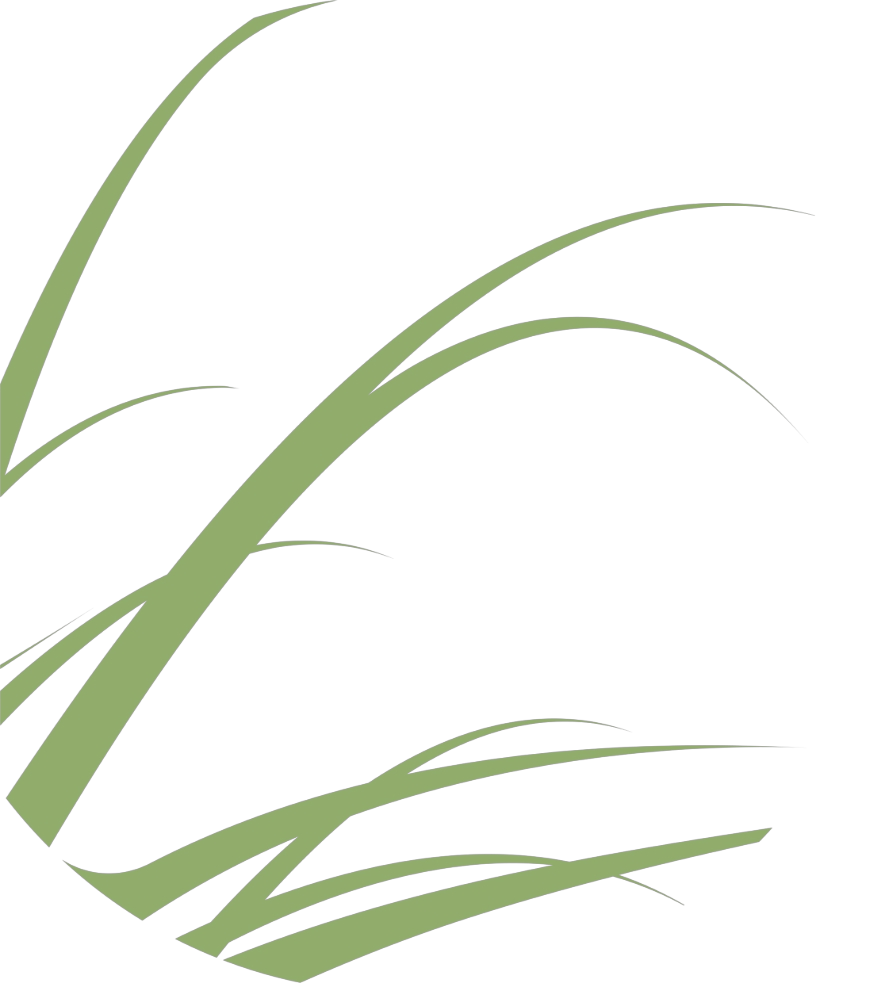 www.ecohealthforyouth.com
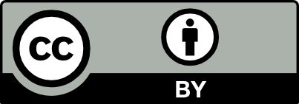 Questa risorsa è concessa licenza CC BY 4.0

Questo progetto è stato finanziato con il sostegno della Commissione europea. L'autore è l'unico responsabile di questa pubblicazione (comunicazione) e la Commissione non si assume alcuna responsabilità per l'uso che può essere fatto delle informazioni in essa contenute. In conformità con il nuovo quadro normativo GDPR, si prega di notare che il Partenariato tratterà i vostri dati personali solo nellinteresse e per le finalità del progetto e senza alcun pregiudizio per i vostri diritti 2021-2-BE04-KA220-YOU-000050778
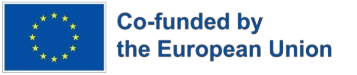 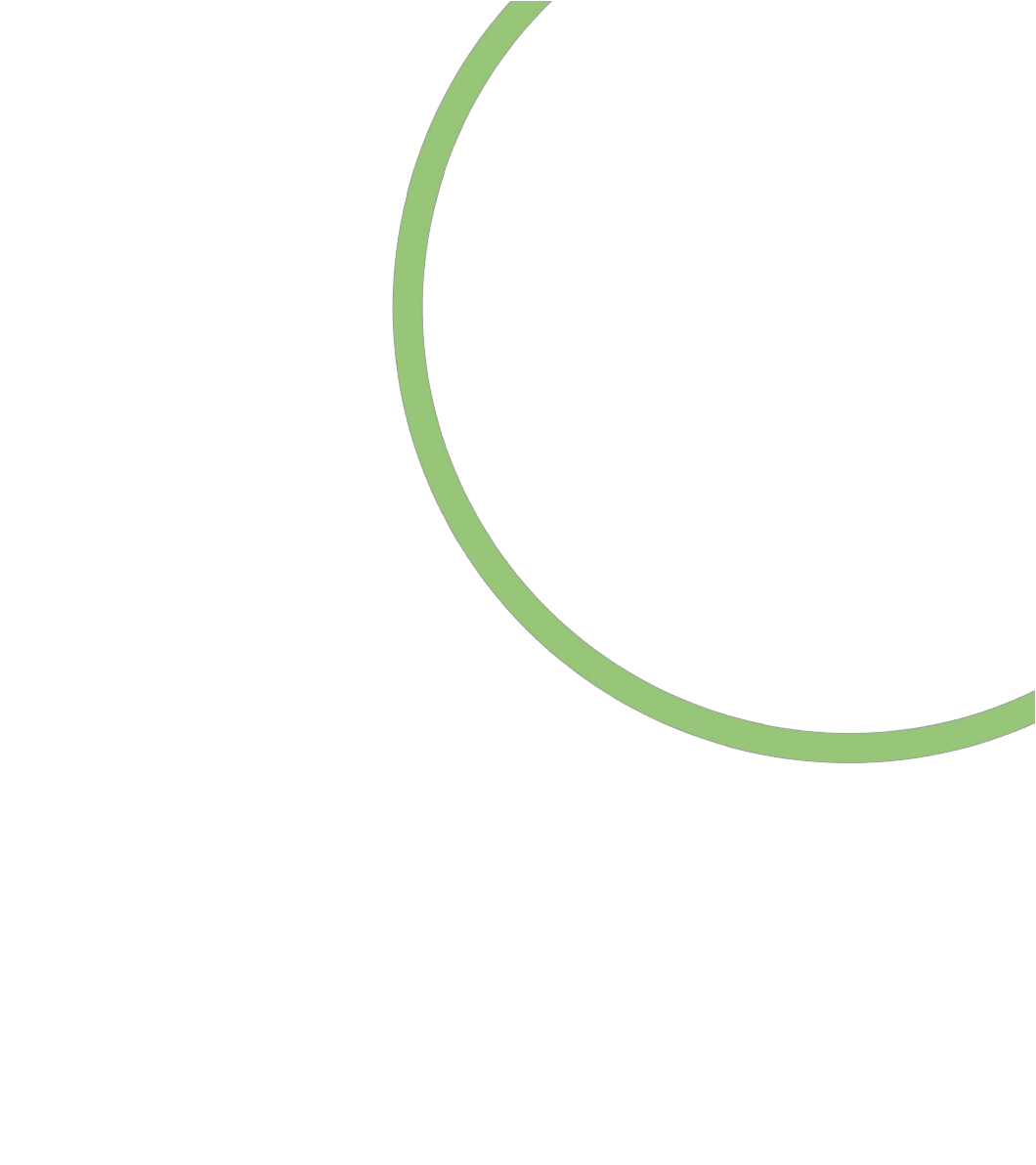 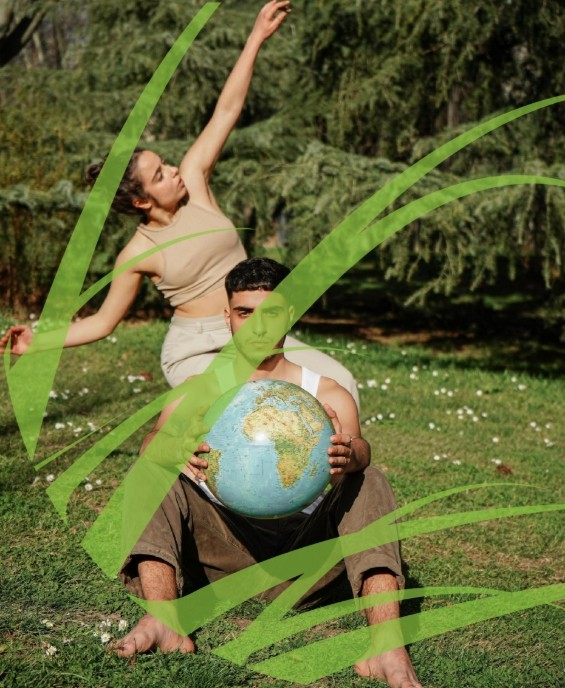 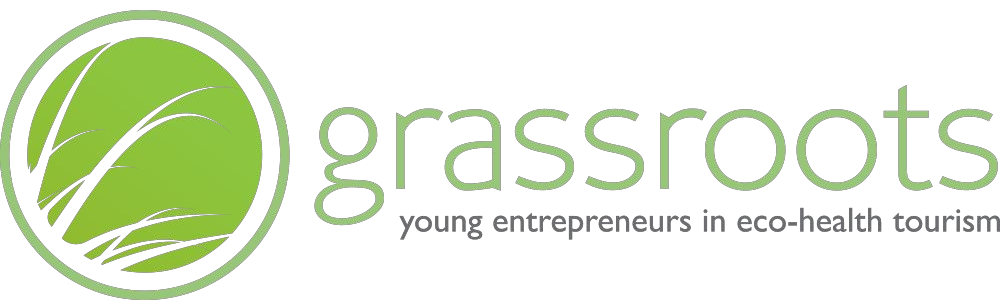 Contenuti
Idee per l'arte e la cultura
Murales e restauro ecologico del patrimonio culturale
1
2
Salute del patrimonio culturale
3
Strumenti digitali
www.ecohealthforyouth.com
Questo progetto è stato finanziato con il sostegno della Commissione europea. L'autore è l'unico responsabile di questa pubblicazione (comunicazione) e la Commissione non si assume alcuna responsabilità per l'uso che può essere fatto delle informazioni in essa contenute. In conformità con il nuovo quadro normativo GDPR, si prega di notare che il Partenariato tratterà i vostri dati personali solo nellinteresse e per le finalità del progetto e senza alcun pregiudizio per i vostri diritti 2021-2-BE04-KA220-YOU-000050778
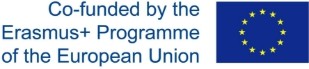 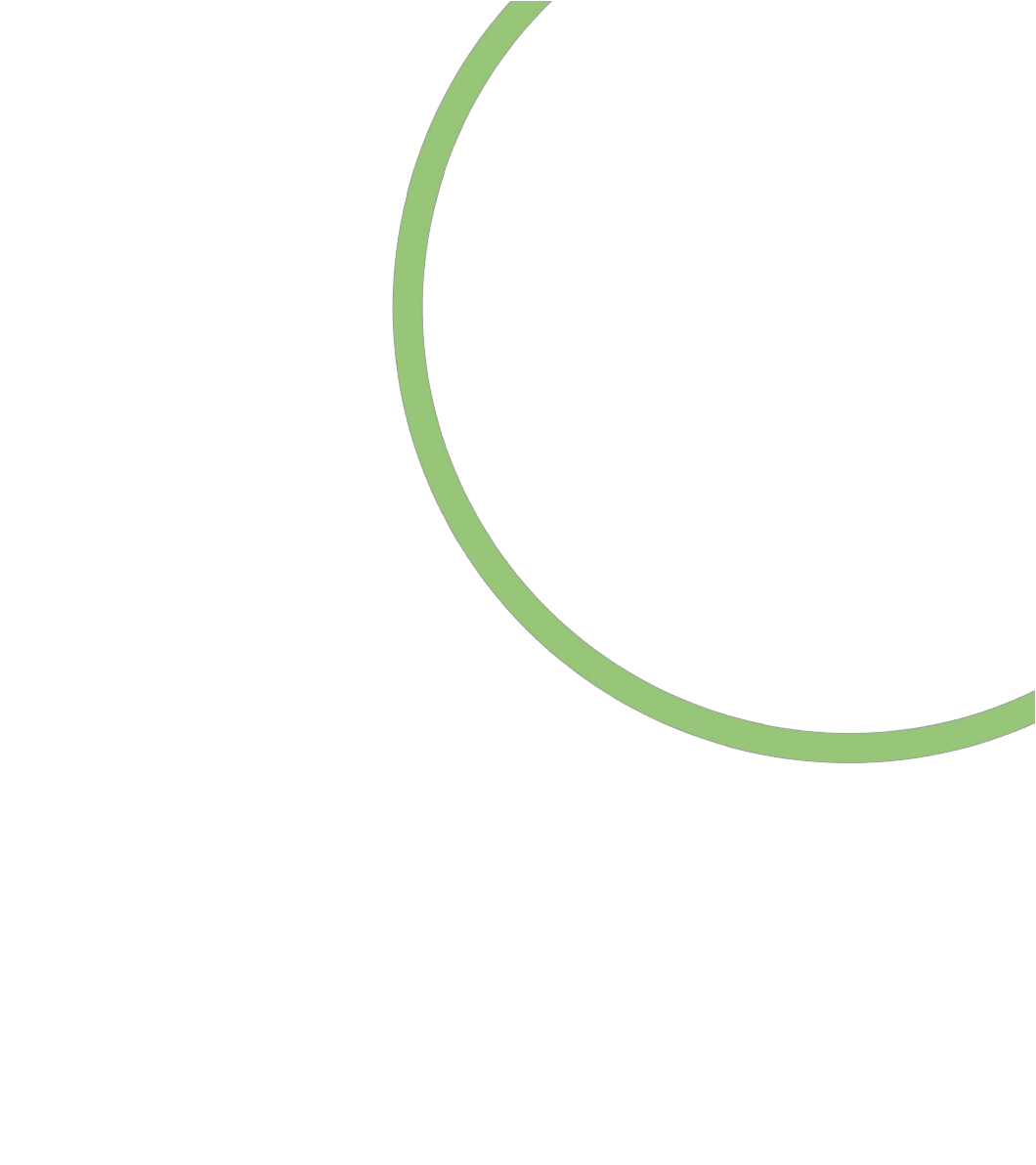 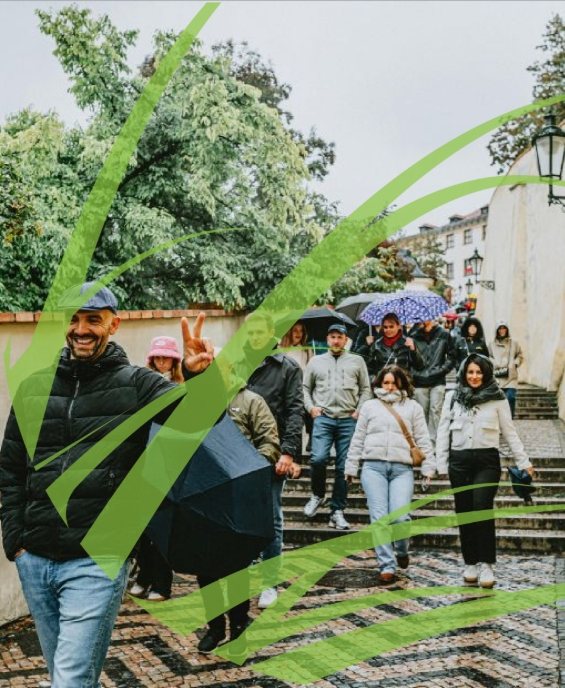 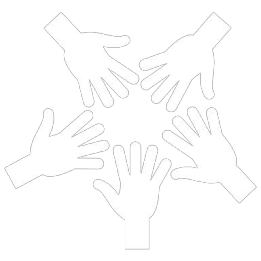 Arte e cultura
Idea 2
Eco-sculture del patrimonio culturale
Progettare sculture pubbliche che celebrino il
Idea 1
Murales e restauro ecologico del patrimonio culturale
Utilizzare i murales e la street art come strumenti per  rivitalizzare  e  preservare  il  patrimonio culturale e gli edifici storici. Utilizzate vernici ecologiche  e  non  tossiche  per  garantire  la sicurezza ambientale e prevenire i danni alle vecchie  strutture.  Concentrarsi  su  temi  che evidenzino la storia, le tradizioni o il significato culturale del sito, celebrando le storie locali e
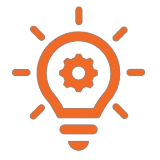 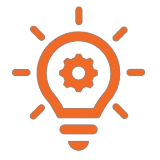 patrimonio	culturale	e	promuovano	la
sostenibilità.	Utilizzate	materiali	sostenibili
riciclati  o  di  provenienza  locale  per  creare installazioni artistiche che onorano le tradizioni, le storie o la storia dell'area. Queste sculture
possono	anche	servire	come	strumenti
educativi,	evidenziando	l'importanza	della
conservazione	del	patrimonio
culturale. conservazione	del	patrimonio
l'artigianato.	Questo	approccio	non	solo
abbellisce  le  aree  trascurate,  ma  sensibilizza anche alla conservazione culturale e alla gestione dell'ambiente.
del	patrimonio	e	della
responsabilità  ambientale.  Ad  esempio,  una
scultura realizzata con materiali di recupero
potrebbe   rappresentare   un   mestiere tradizionale  o  un'icona  locale,  ispirando  gli spettatori a connettersi con le radici culturali e ad adottare pratiche eco-consapevoli.
Gli strumenti rendono tutto più facile!
Moduli di Google Utilizzate questi strumenti gratuiti o convenienti per raccogliere i feedback dei partecipanti dopo eventi storici, passeggiate culturali o workshop.
Funzionano bene anche per la registrazione pre-evento, consentendo di raccogliere dettagli come le preferenze dei partecipanti o le aree di interesse. https://docs.google.com/forms/
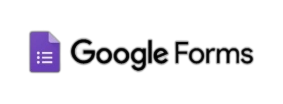 3
GIOVANI IMPRENDITORI DI BASE NEL TURISMO ECO-SANITARIO
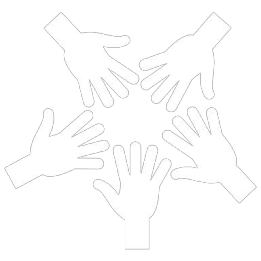 Arte e cultura
Gli strumenti rendono tutto più facile!
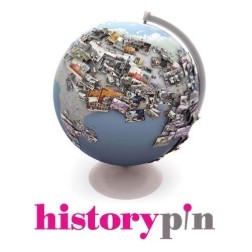 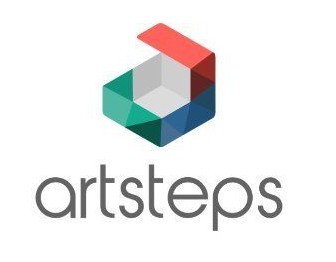 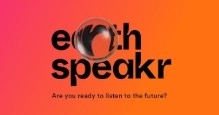 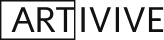 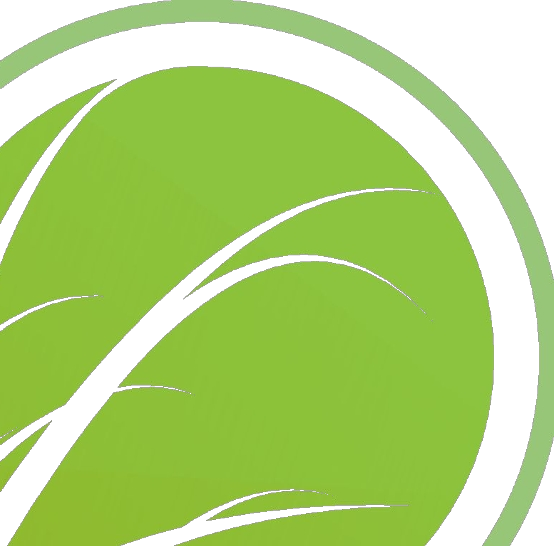 4
GIOVANI IMPRENDITORI DI BASE NEL TURISMO ECO-SANITARIO
www.ecohealthforyouth.com
Ben fatto!
Ottimo lavoro di esplorazione di queste idee! Ora è il momento di immergersi, studiare gli strumenti e iniziare a  metterli  in  pratica.  Fate  il  prossimo  passo  per trasformare la vostra visione in realtà, facendo lavorare questi strumenti per voi.
Vedi i nostri Strumenti per la cultura, il patrimonio e l'edilizia qui

Non dimenticate di collegarvi con noi su...
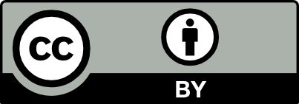 Questa risorsa è concessa licenza CC BY 4.0

Questo progetto è stato finanziato con il sostegno della Commissione europea. L'autore è l'unico responsabile di questa pubblicazione (comunicazione) e la Commissione non si assume alcuna responsabilità per l'uso che può essere fatto delle informazioni in essa contenute. In conformità con il nuovo quadro normativo GDPR, si prega di notare che il Partenariato tratterà i vostri dati personali solo nellinteresse e per le finalità del progetto e senza alcun pregiudizio per i vostri diritti 2021-2-BE04-KA220-YOU-000050778
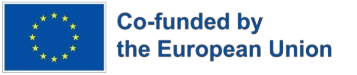